Pojem osobnost v psychologii, přístup k osobnosti člověka
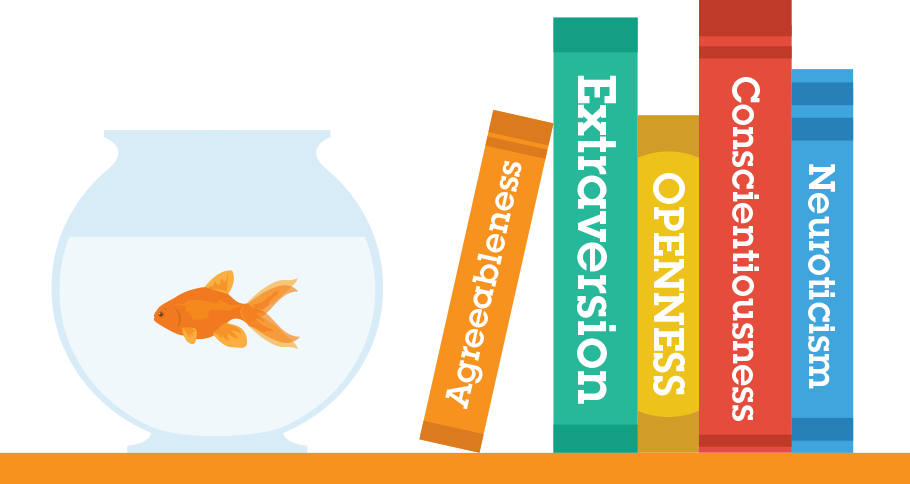 Mgr. Lucie Viktorová
Otázka na úvod:
Zjistili jste, jak se to má s Rorschachovým testem?

Ano
Ne
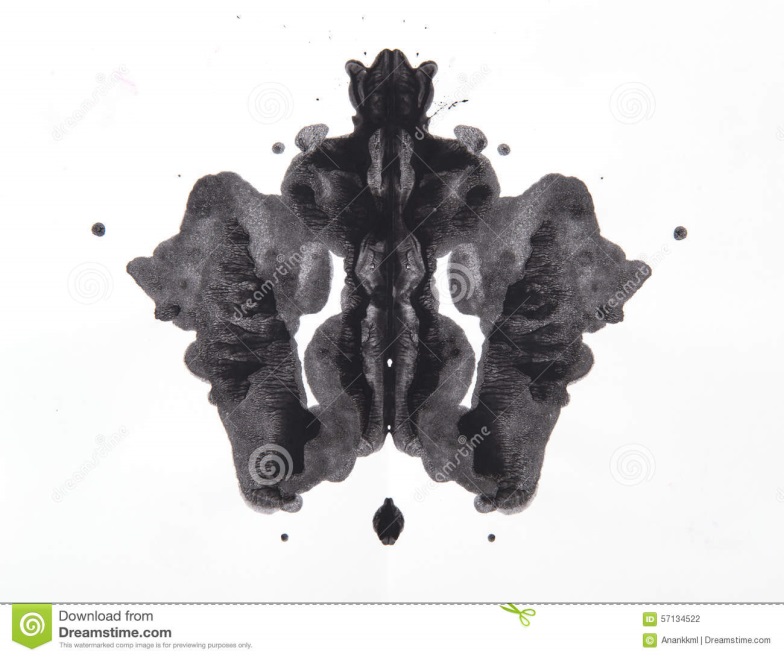 Otázka na úvod:
Zjistili jste, jak se to má s Rorschachovým testem?
Je metoda spolehlivá?
Je validní? (byla ověřována její platnost?)
Má normy? (je standardizovaná?)
Jaké jste použili zdroje?
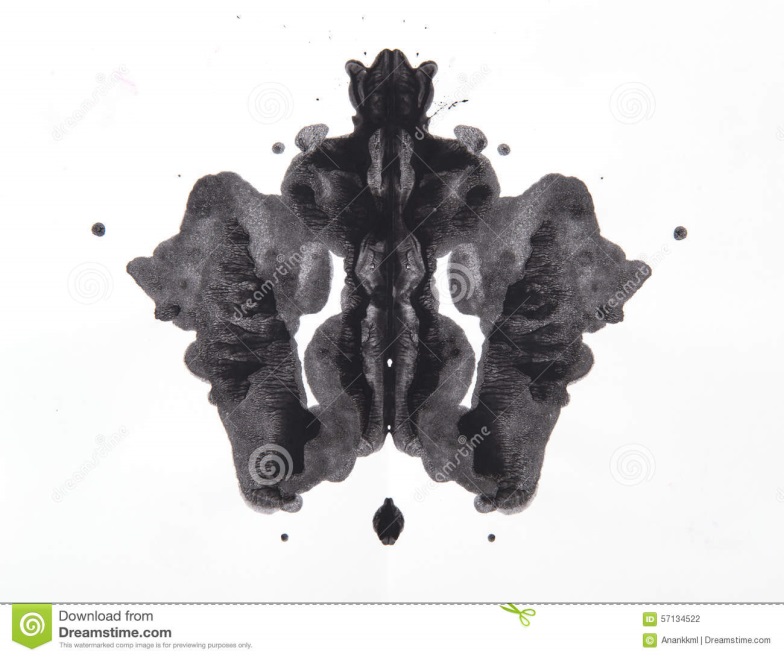 Co je to „osobnost“
cca 200 definic, společné pojmy:
jedinečnost
integrace/jednota
interakce
společnost & prostředí

seberealizace
hypotetický konstrukt (model):		chování  vlastnosti  osobnost
Zkusme si to (I):
Přečtěte si, prosím, následující popis žáka:

„Jonáš je velmi spontánní, energický chlapec. Dokáže se rychle nadchnout pro řadu věcí. Je komunikativní, často se zapojuje do diskuzí se spolužáky. Líbí se mu pestré obrázky, rád čte. Vůči ostatním je velkorysý, často své věci někomu půjčí nebo daruje.“
[Speaker Notes: Alternativně – video: http://www.upworthy.com/2-people-described-the-same-person-to-a-forensic-artist-and-this-is-what-happene]
Zkusme si to (I):
Chtěli byste, aby takový žák byl ve Vaší třídě?

Ano
Ne
Zkusme si to (II):
Nyní si přečtěte jiný popis žáka:

„Matěj má ve škole potíže se soustředěním, nechá se snadno rozptýlit. Často se v hodinách obrací na spolužáky, baví se s nimi a vyrušuje. Je nevyzrálý, preferuje Disneyho komiksy. Opakovaně mu chybí školní pomůcky.“
Zkusme si to (II):
Chtěli byste, aby takový žák byl ve Vaší třídě?

Ano
Ne
Kam tím mířím?
(diskuzní)
[Speaker Notes: Tzv. labelling = nálepkování]
Labelling („nálepkování“) & Pygmalion effect
sebenaplňující se proroctví:
Rosenthalův efekt  (1968) (Pygmalion efekt)
učitelé dostali „tipy“ na „obzvlášť šikovné děti“
za rok se těmto (průměrným) dětem výrazně zlepšil prospěch
učitelé se chovali k vybraným dětem jinak – častěji je vyvolávali, více je chválili apod.

Labelling ~ Golemův efekt
konstruktivistické pojetí vysvětlení delikvence
Různé přístupy k osobnosti
Statický (pravítkový)= struktura osobnosti
temperament
charakter

rysy (vlastnosti)
dispozice
schopnosti
Dynamický (teploměrový)= procesy & stavy
duševní děje
duševní stavy

motivace
frustrace, úzkost, konflikt
…
Temperament
starší pojetí:
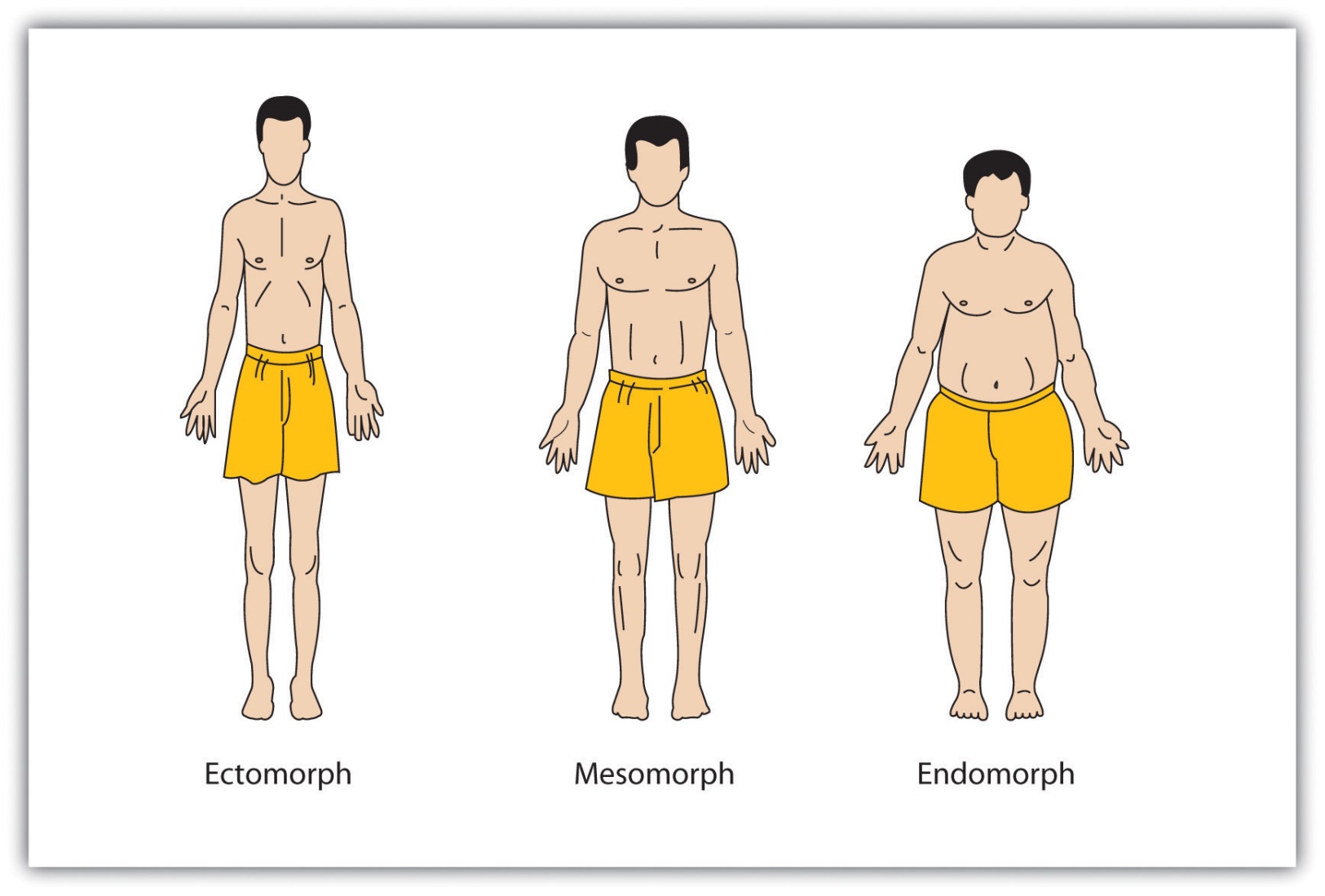 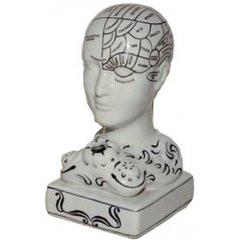 Temperament
revize & novější přístupy:
C.G. Jung
introverze X extraverze
4 funkce já: myšlení, cítění, vnímání, intuice
H. Eysenck
introverze X extraverze
emoční labilita X stabilita
psychoticismus (soc. patologie)
Temperament
revize & novější přístupy:
R. Cloninger – vztah k neurotransmiterům
novelty seeking (dopamin)
harm avoidance (serotonin)
reward dependence (noradrenalin, dopamin,…)
persistence ( = „odolnost“)
[Speaker Notes: http://docplayer.cz/19317477-Cloningerova-teorie-temperamentu-a-charakteru-a-klinicka-praxe.html]
Otázka na vás:
Lze temperament ovlivnit?

Ano
Ne
Temperament X Charakter
Charakter
získané vlastnosti
hodnoty, morálka

„vztah k sobě, druhým, společnosti a přírodě“
Temperament
vrozená dispozice
 specifická reaktivita & emoční prožívání

„síla a rychlost reakce, citlivost & dominující rozpoložení“
Charakter
různé modely:
S. Freud (& K. Abraham) – dle fází vývoje
orální (receptivní X agresivní)
anální (expulsivní X retentivní)
falický X genitální
E. Fromm – produktivní X neproduktivní
R. Cloninger – vztah k neurotransmiterům
self-directedness (cílesměrnost)
cooperativeness (spolupráce)
self-transcendence (sebepřesažení)
[Speaker Notes: http://docplayer.cz/19317477-Cloningerova-teorie-temperamentu-a-charakteru-a-klinicka-praxe.html]
 Rysy osobnosti
Raymond Cattell: 16-PF
16 primárních bipolárních faktorů
Costa & McCrae: Big 5
Neuroticismus
Extraverze
Otevřenost vůči zkušenostem
Přívětivost
Svědomitost
…
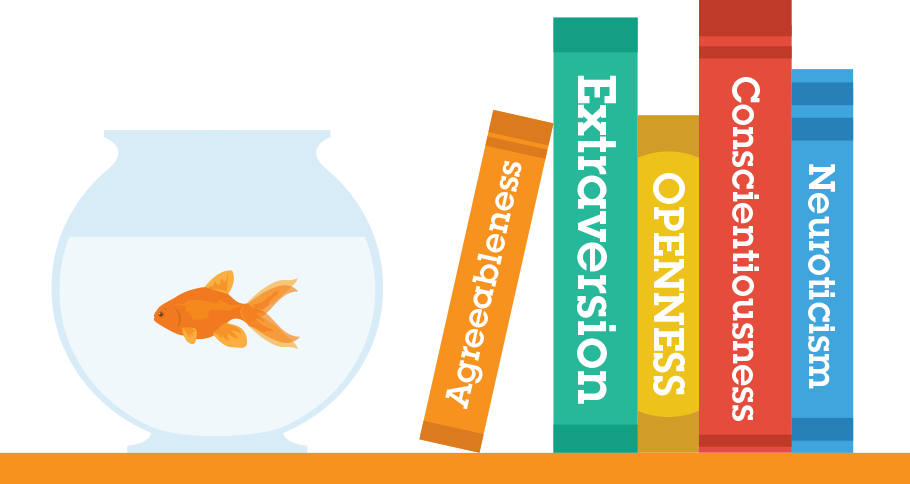 Úhel pohledu
Představte si následující situaci: Auto, v němž jedete, nedobrzdí, a narazí do vozidla před ním.
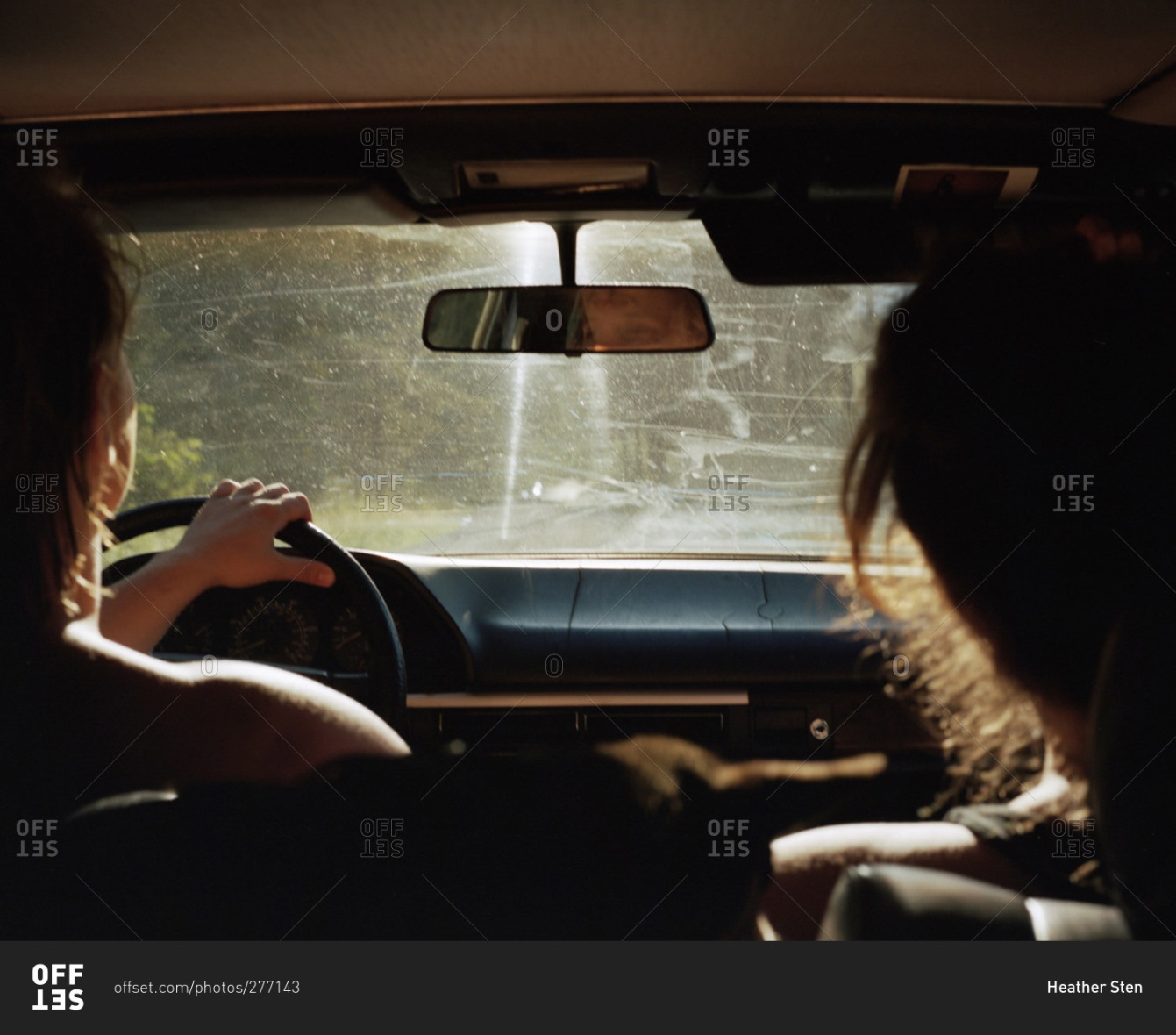 Otázka na vás:
Čemu nejspíš budete připisovat příčinu, když budete řidič?
	1) situaci – auto před vámi zastavilo náhle a 		nečekaně, nemohli jste to tušit
	2) sobě, svým vlastnostem – byli jste nepozorní a 	auto nedovedli dobře ovládnout
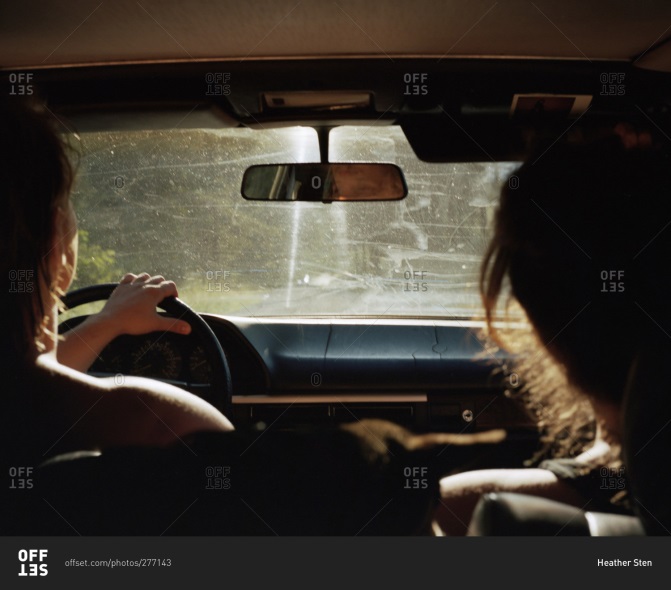 Otázka na vás:
Čemu nejspíš budete připisovat příčinu, když budete spolujezdec?
	1) situaci – auto před vámi zastavilo náhle a 		nečekaně, řidič neměl šanci zareagovat včas
	2) vlastnostem řidiče – řidič byl nepozorný, měl se 	více soustředit na dopravní situaci, není dobrý řidič
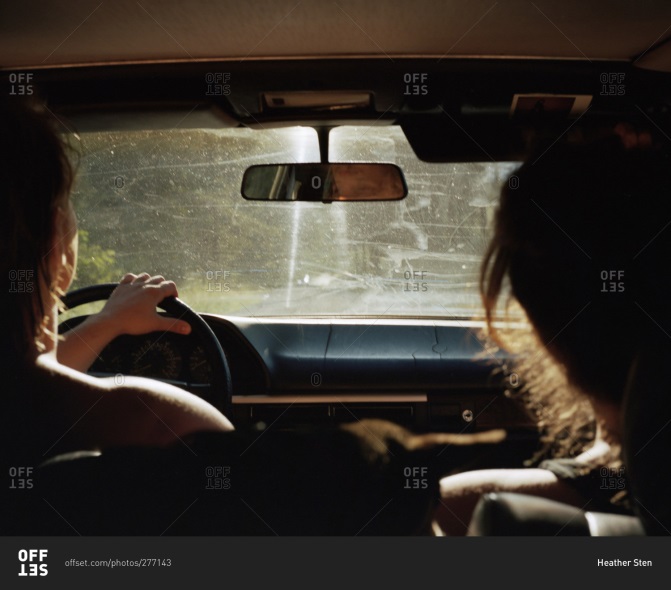 Základní atribuční chyba
Čemu nejspíš budete připisovat příčinu, když budete řidič?







paralela: zhodnocení aktuálního výkonu žáka
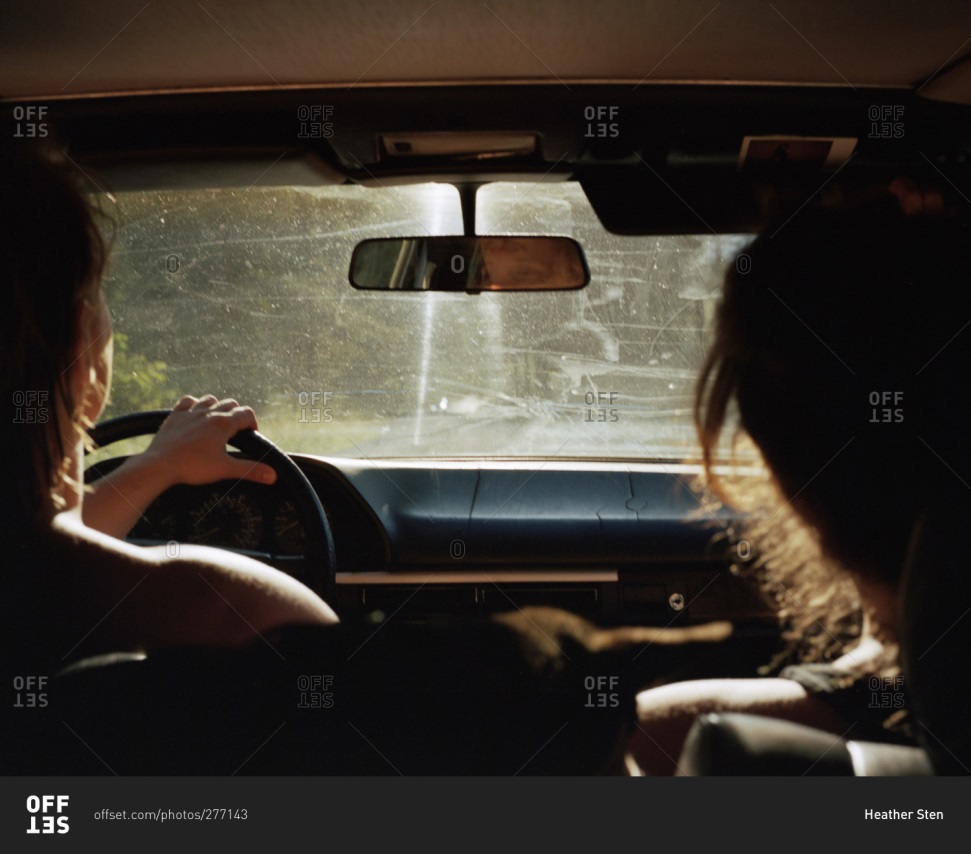 Situace
Dispozice
Pravítkový přístup
předpokládá existenci stálých rysů osobnosti
nazývá se také rysový nebo dimenzionální
znamená používání testů či dotazníků
dodává dítěti určitou značku – diagnózu nebo jinou nálepku
hledá příčiny problémů v dítěti, v jeho nedostatcích
nahrává vnější diferenciaci
Teploměrový přístup
zaměřuje se na situaci, na daný stav
označuje se též stavový nebo situační
hledá příčinu problému v kontextu, ne primárně v dítěti
je projevem zájmu o situaci, v níž se dítě nachází 
je projevem zájmu o to, jak kontext problému vnímá dítě samotné
Dynamika osobnosti
Motivace
vychází z nedostatku/přebytku  sledování cíle (něco získat X něčemu se vyhnout)
= „proces spouštění, zaměření a regulace aktivity člověka na objekty a cíle“
souvisí s potřebami:(zde: A. Maslow; nižšía vyšší potřeby)
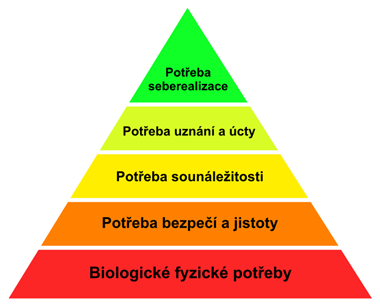 Motivace – další aspekty
odměny a tresty X sebeurčení
motiv (vnitřní) X incentiva (vnější)
self-determination theory (Deci & Ryan)

další lidské potřeby:
výkonová motivace
dosažení úspěchu
vyhnutí se neúspěchu
vyhnutí se úspěchu
potřeba afiliace
potřeba moci
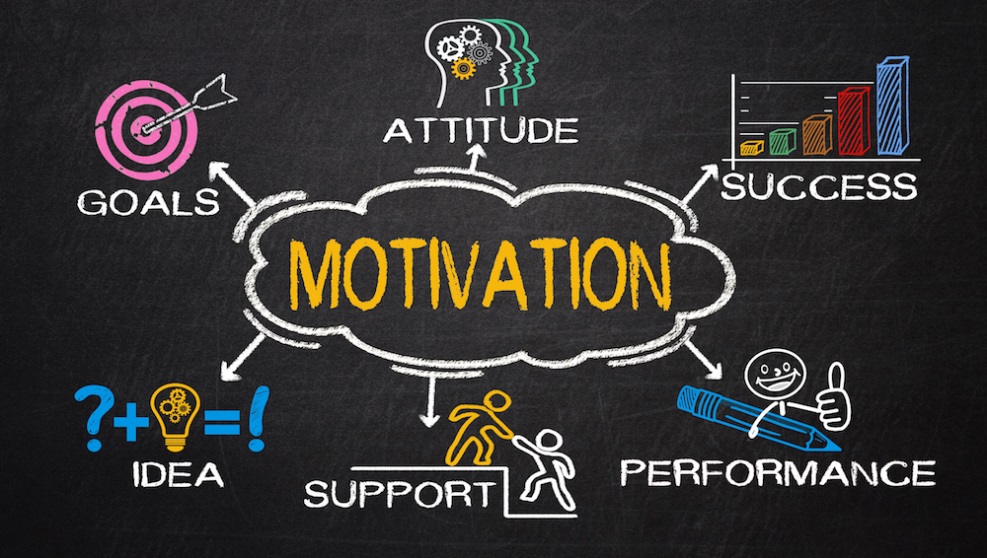 Otázka na vás:
Dokončete následující větu: Ve stresu…

	1) …se mi učí nejlépe - když necítím tlak, 	nepřiměji se k učení.
	2) …se toho moc nenaučím – a když už, 	rychle to zapomenu.
	3) …si někdy nevybavím ani to, co jsem se 	poctivě učil/a.
Motivace a stres
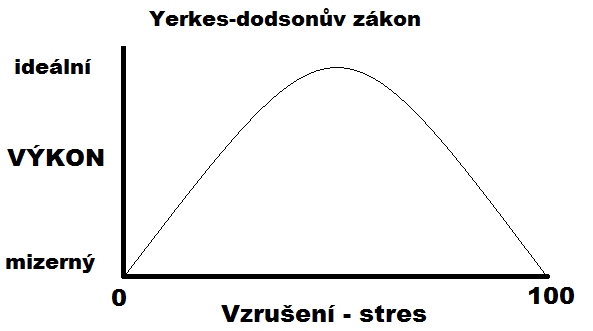 Stres
= psychofyziologická reakce na vnitřní a vnější zátěž (stresory)
eustres X distres
 nutnost se přizpůsobit něčemu, zvládnout napětí, překonat překážku
akutní stresová reakce: útok X útěk X ustrnutí
škodlivý, když se organismu nedaří obnovit rovnováhu mezi napětím a uvolněním  psychické i somatické projevy:
chronický únavový syndrom, syndrom vyhoření,…
Frustrace, deprivace, konflikt
frustrace = pocit, když se na cestě k našemu cíli objeví nějaká překážka
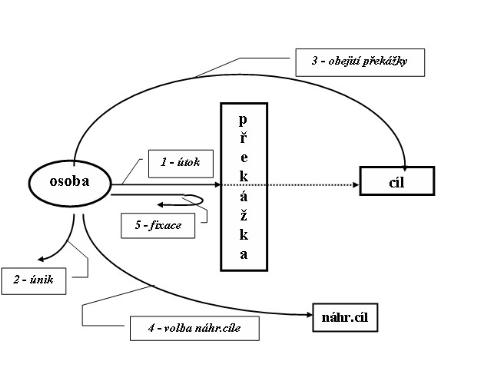 Frustrace, deprivace, konflikt
deprivace = dlouhodobé neuspokojení důležité potřeby
subdeprivace = psychické strádání
Z. Matějček a kol.: děti v ústavní péči
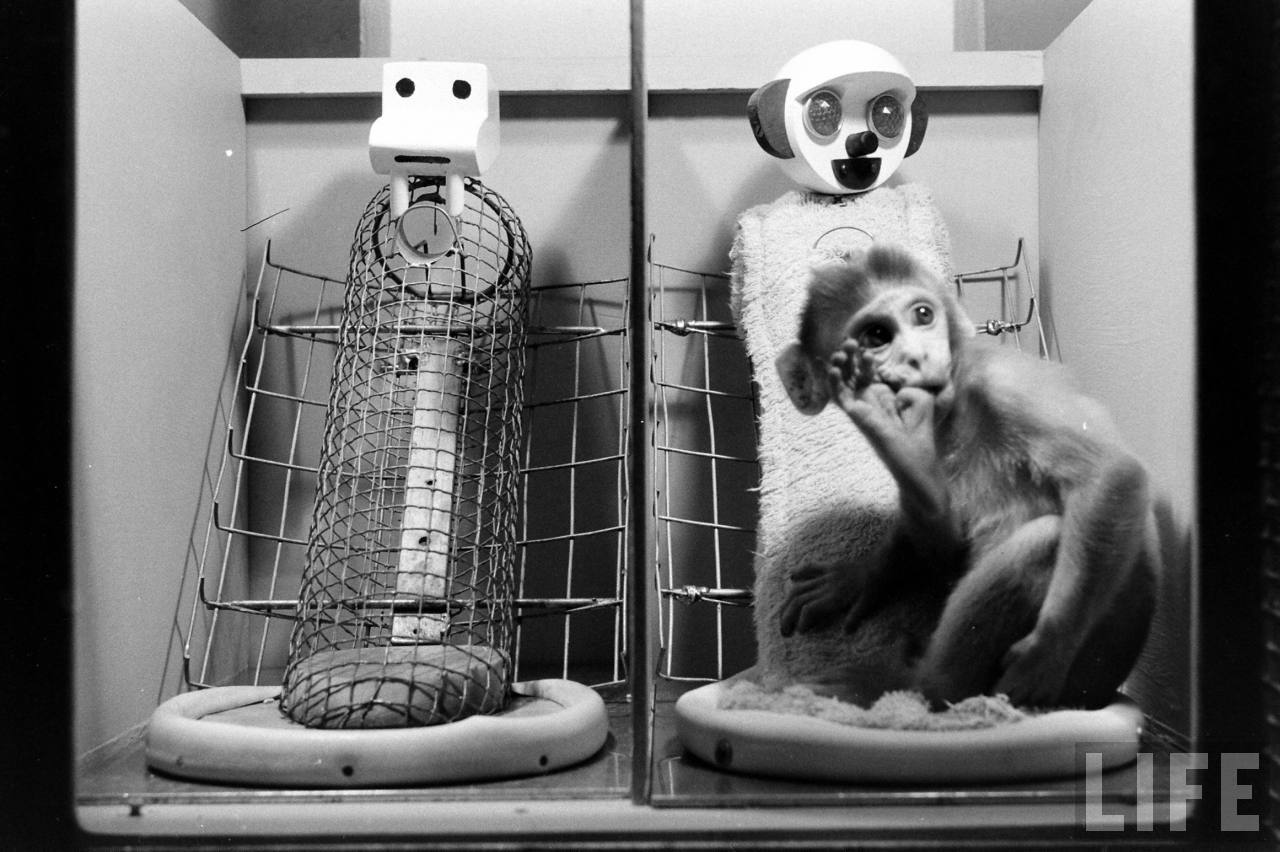 Frustrace, deprivace, konflikt
konflikt = rozpor, střet protichůdných tendencí
interpersonální
intrapsychický
apetence X apetence (+ +)
averze X averze (- -)
apetence X averze (+ -)

kognitivní disonance (L. Festinger) = rozpor mezi dvěma kognicemi (např. postoj X chování)
 snaha o odstranění  změna chování/postoje
[Speaker Notes: Tři způsoby vyrovnávání se s disonancí: 
1) Bagatelizace
2) Získání více souhlasných názorů
3) Změna nesouladu na soulad
viz i Paul Watzlawick – Úvod do neštěstí – s.33]
Krize/Trauma
Další pojmy používané v kontextu náročných životních situací

Krize – situace, kdy nedokážu řešit novou situaci způsoby používanými dosud. Musí se hledat nové způsoby, proto se mluví i o pozitivní stránce krize
 
Trauma – naprosto nečekaná negativní vážná situace, se kterou se organismus srovnává postupně, může nastat tzv. posttraumatická porucha
Co si z toho odnést:
aktuální chování nemusí být (jen) odrazem dispozic
frustrace  agrese (ne vždy)
deprivace  příchylnost X odtažitost X agrese
 myslete na uspokojení potřeb (i vlastních)

pozor, jak koho označíte
tatáž věc: více úhlů pohledu
 čas od času „zrevidovat“ vlastní přesvědčení/představy
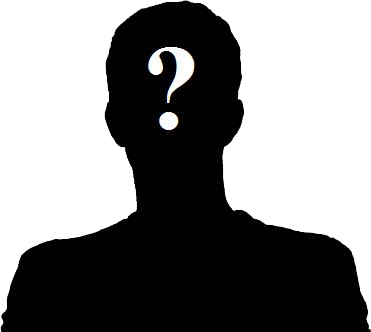 Co zůstává nejasného?
napište heslovitě (do 140 znaků)
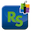 Jáství – pojetí sebe sama
Já = ústřední složka a činitel osobnosti
je intencionální
Člověk sám sebe nějak vnímá a hodnotí – sebehodnocení       
Člověk by chtěl mít jiné vlastnosti, být lepší – sebeideál (x reálné já)
Hledá svou identitu, některých vlastností si u sebe váží, jiných ne – sebeakceptace, sebevědomí
Bez ohledu na sebehodnocení – sebeúcta – ochranný štít člověka
Vznik tělového a sociálního „já“
Nejprve vzniká vědomí tělového já
diferenciace vlastního těla od okolí a s pocity z vlastního těla (vztah k vlastnímu tělu v dospělosti)
Já vzniká v době, kdy dítě začne vnímat sebe jako sociální bytost, začne o sobě mluvit v 1.osobě – kolem 3. roku
Mění se z biologické bytosti na sociální bytost (ve hře přebírá role jiných lidí nebo zvířat)
[Speaker Notes: po narození je dítě bytostně spojeno s matkou, zpočátku se od ní neodlišuje
nejprve se začíná „odlišovat“ tělesně, pak teprve si začíná uvědomovat psychickou a sociální jedinečnost
„já sám“ – rozvoj dětského egocentrismu
vznik „jáství“ – v dětství na základě reakcí významných dospělých osob – zrcadlení
Největší rozvoj jáství  v období dětství a  dospívání
K psychickému sebeuvědomování dochází díky vnitřní řeči, kdy dítě komunikuje samo se sebou
K rozvoji jáství přispívá také hra]
Teorie personálního konstruktu
pojem personální konstrukt zavedl George Kelly
byl odpůrcem pravítkového přístupu
každý si vytváří vlastní konstrukty podle vlastních zkušeností
naše konstrukty ovlivňují naše vnímání 
naše konstrukty je třeba navzájem poznat, pokud si máme porozumět
Někdy je potřeba personální konstrukt ovlivnit, změnit ho (pokud se týká učení, školy apod.)
Další literatura
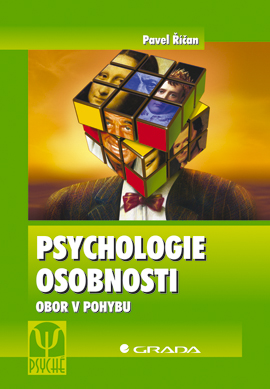 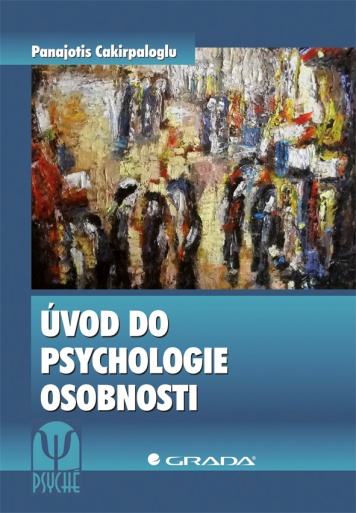 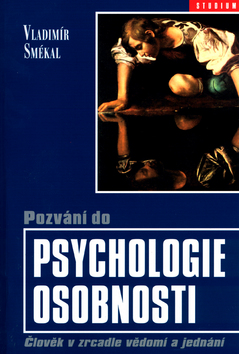 Děkuji za pozornost!
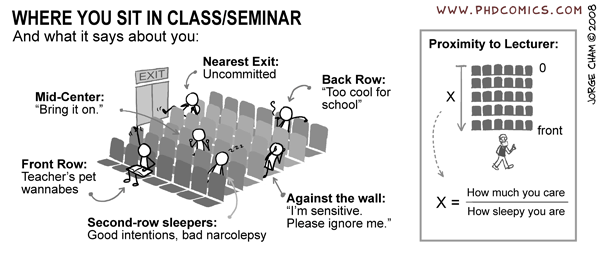